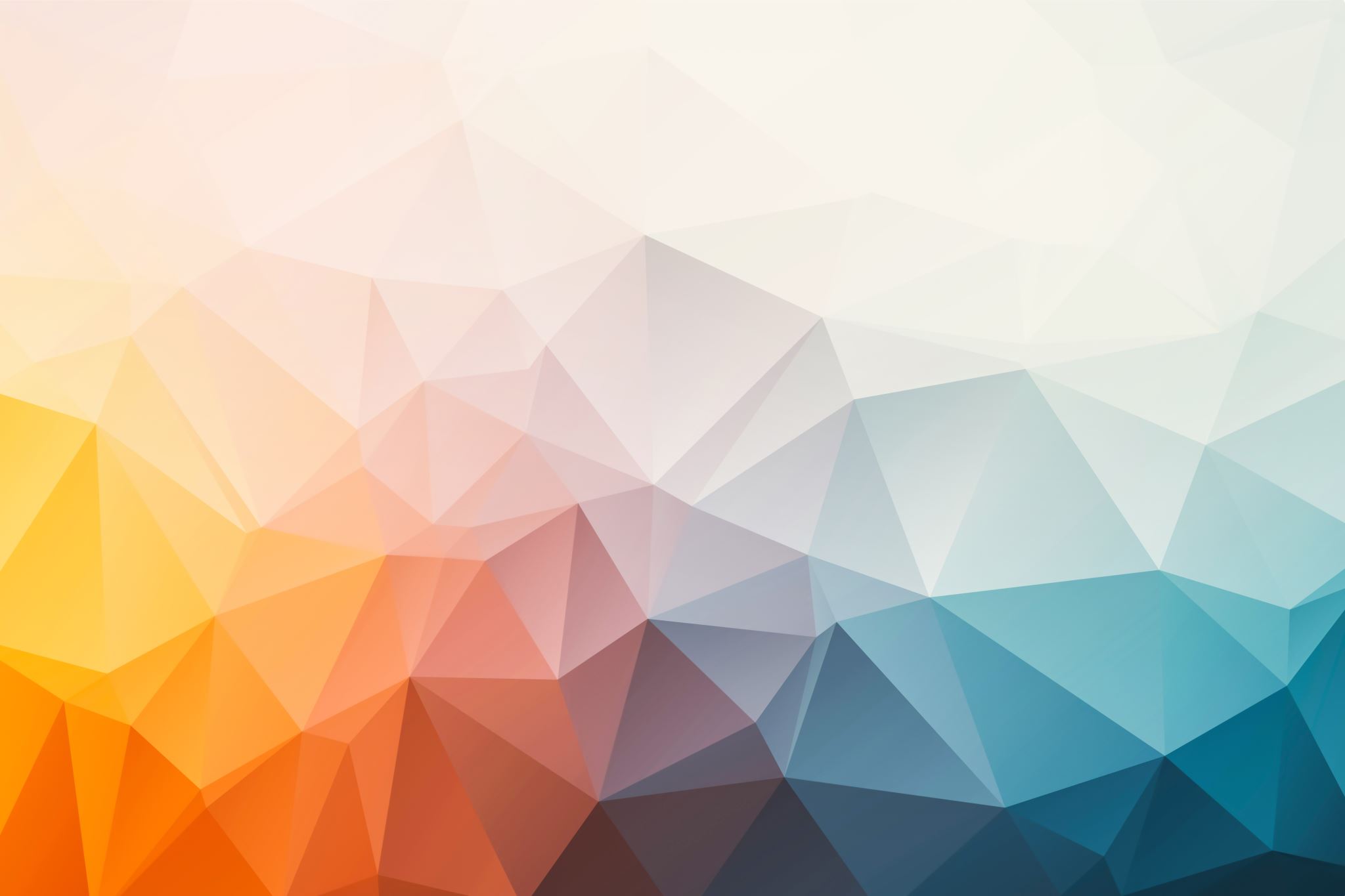 Here You Go HOSA Favorites – Part II
Jan Mould, RN, BSN, MEd
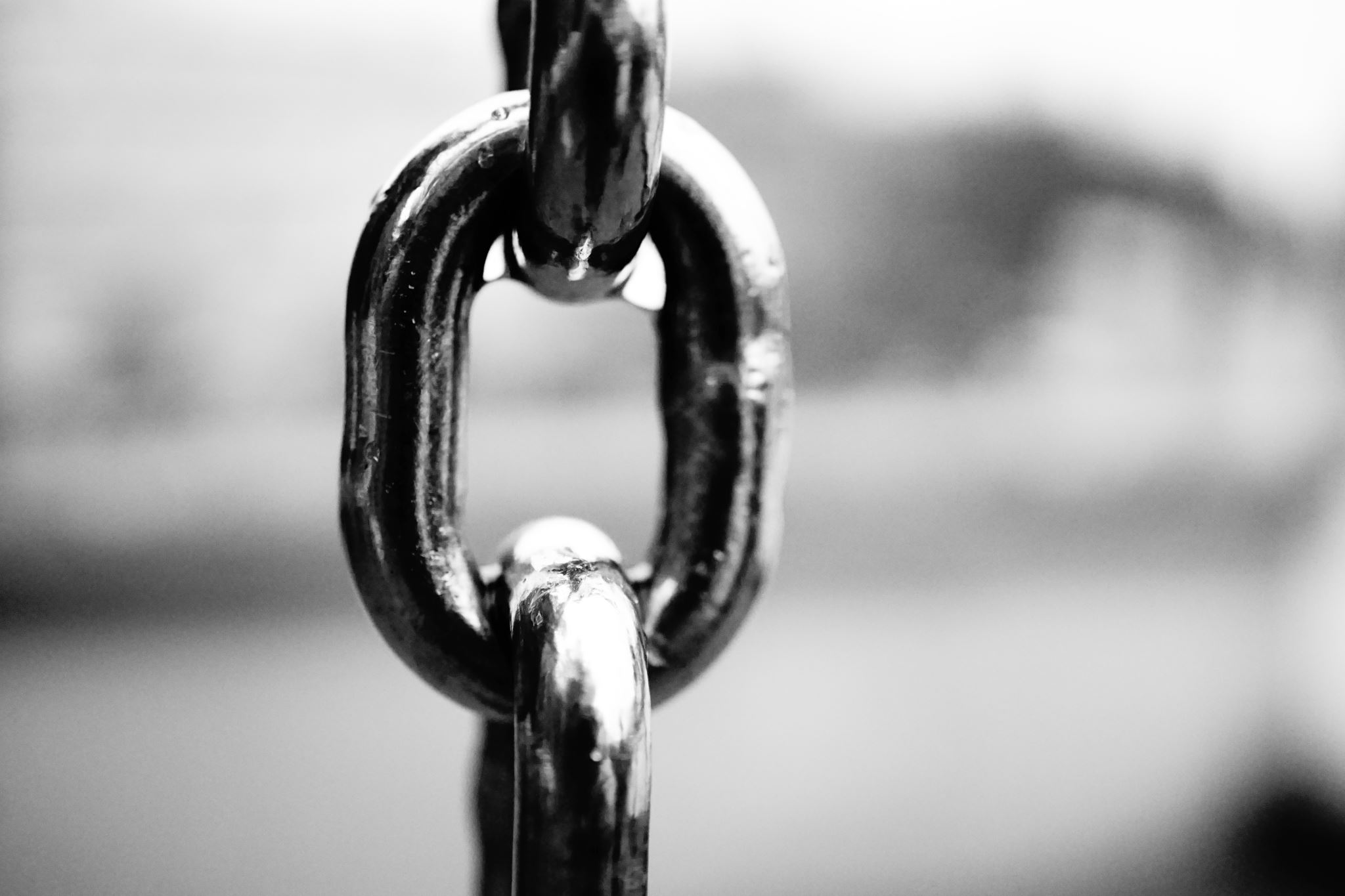 Links
Empathy:  The Human Connection
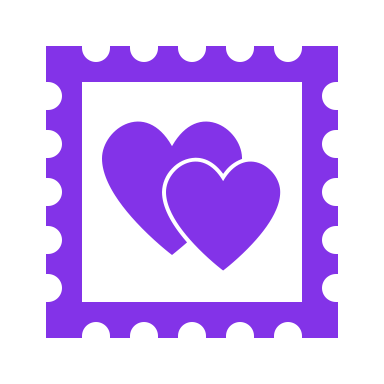 My favorite for empathy!!!
BLS Practice Test from Save a Life by NHCPS
Provides answers and rationale.
First Aid Exercise
Students love this.  If you do the wrong thing it gives you the outcome – you paralyzed the patient or you killed the patient, etc.
FastStats from CDC
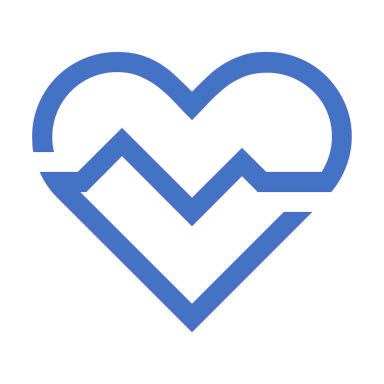 Life expectancy is just one example.
Skill Practice
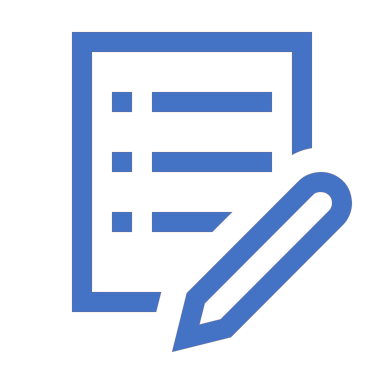 Perfect place for students to practice skills online.
Epidemic Prevention Game
Students love this.  It is a challenge!
Body Systems
Great site for introduction to the body systems.
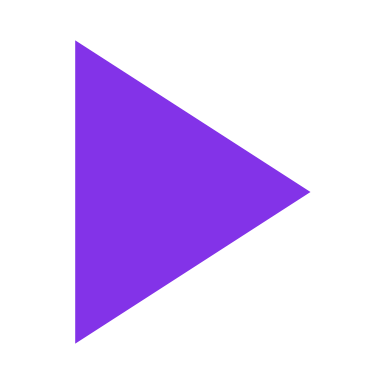 CERT playlist for Training Manuals
Videos for CERT training
VIDEOS
Use this as a hook when I taught pregnancy during Growth & Development!
Male Labor Simulation
If Florence Could See Us Now
Alzheimer’s Clip – less than 2 minutes (may cause some tears)
Forget Me Not
Doctor’s Diaries
History of Medicine Video
Video Clip Steel Magnolia Hypoglycemic Episode